Rheumatology Winter Clinical Symposium:A mastery-learning based simulation workshop for the instruction of knee arthrocentesis to internal medicine residents
Brian Jaros, MD
Adult Rheumatology Fellow, PGY-5
Division of Rheumatology
Northwestern University, Feinberg School of Medicine
Background
Musculoskeletal (MSK) complaints comprise roughly 1 out of 4 PCP visits1 

Arthrocentesis is a key skill to evaluate and treat many common joint complaints 
Diagnostic evaluation of joint pain and swelling
Therapeutic treatment of joint pain (ie osteoarthritis)

Internal medicine (IM) residents report low levels of confidence in independently performing arthrocentesis2
Outsourcing of procedures to consultants
Removal of procedure “requirements” by ACGME 
Lack of formal/intentional procedural training

Why is this a problem?
Background
Rheumatology workforce shortage 
Projected 100% supply to demand mismatch by 20303
Increased reliance on primary care physicians (PCPs) to field complaints / referrals
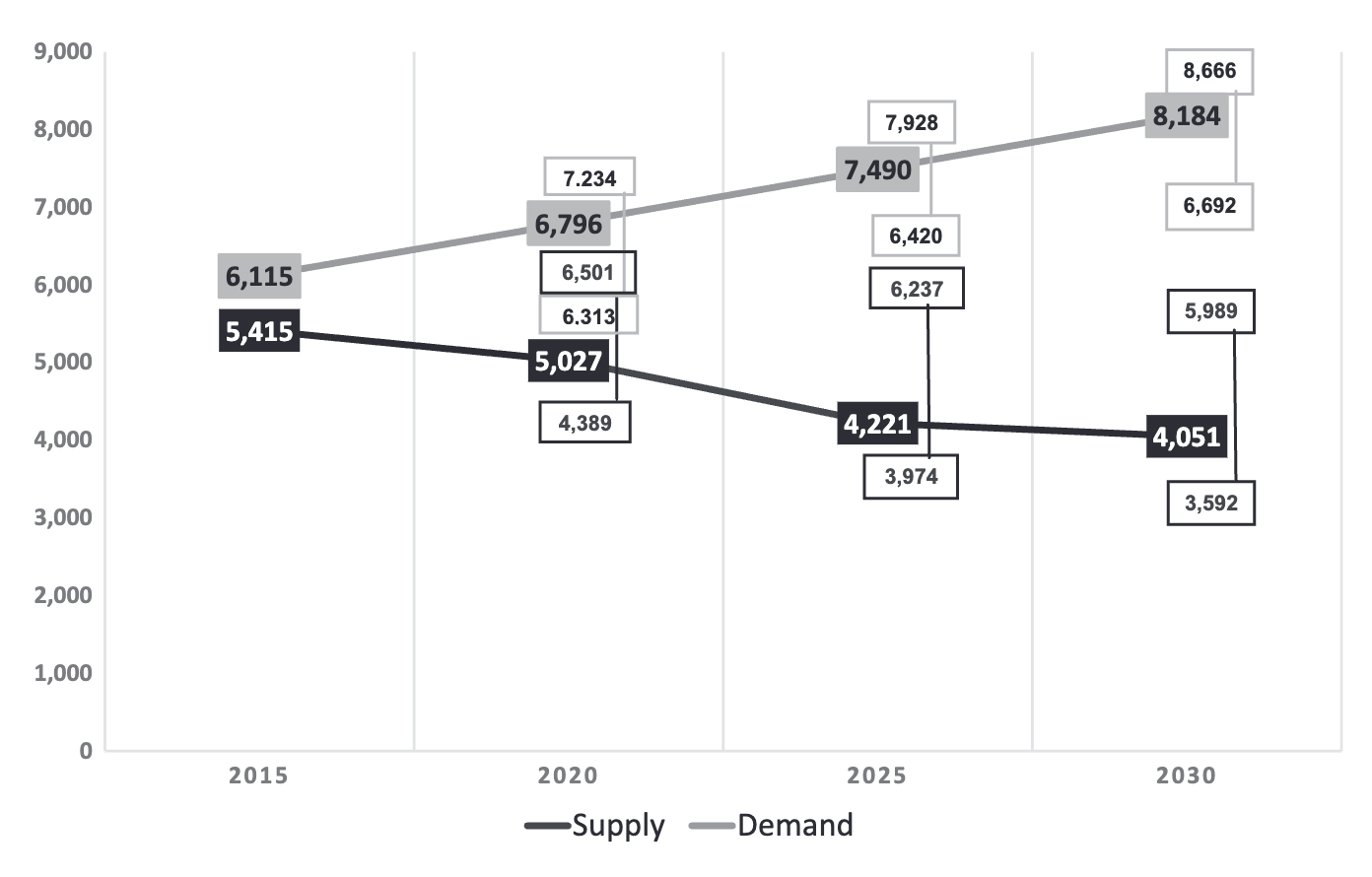 Battafarano et al. 2018
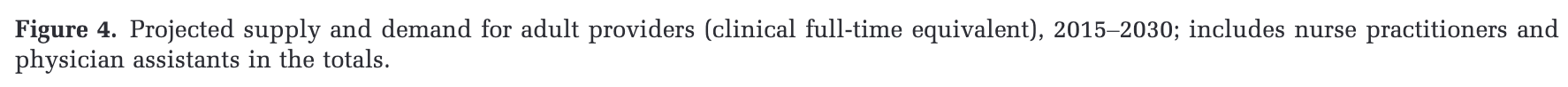 Background
What has been done thus far?
Simulation-based joint arthrocentesis workshops have been designed for IM residents 

What are these lacking?  Retention
Preisner et al. designed knee/shoulder workshop4
Retested between 6 and 30 mo: decline in skill proficiency 
Decline only slightly mitigated by review of web-based instructional material
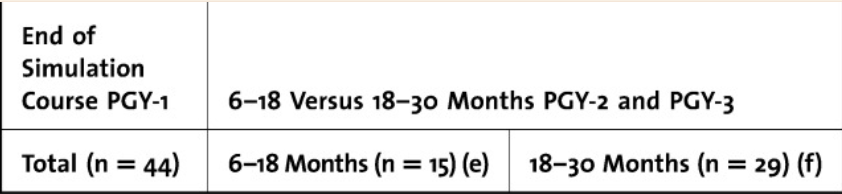 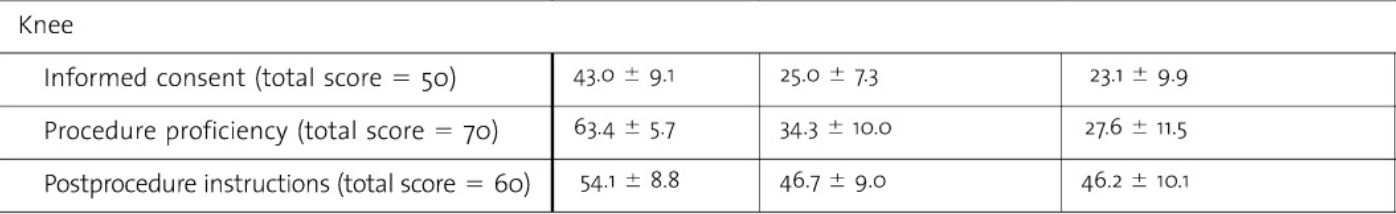 Other simulation-based arthrocentesis workshops often only test confidence at long-term time points, which does not reliably correlate with skill proficiency
[Speaker Notes: Other simulation-based arthrocentesis workshops only test confidence at long-term time points, which does not reliably correlate with skill proficiency]
Mastery Learning
How is our intervention different?
What is ”Mastery Learning?”
Stringent form of competency-based learning
All learners accomplish pre-defined, specific educational objectives
The amount of time needed to accomplish these objectives is not defined and VARIES by learner 
Learners use deliberate practice to achieve these objectives and reinforce acquisition of skills
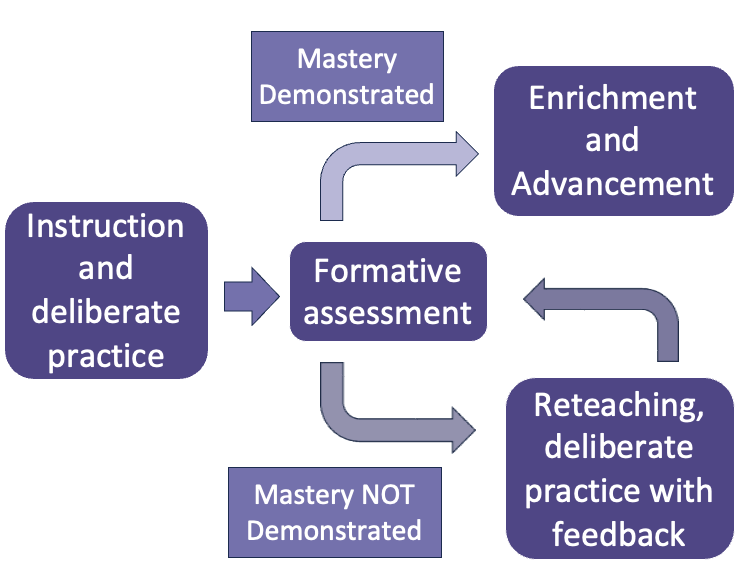 Pre-defined time interval
Mastery Learning and Retention
Does mastery learning improve simulation-based skills retention?5
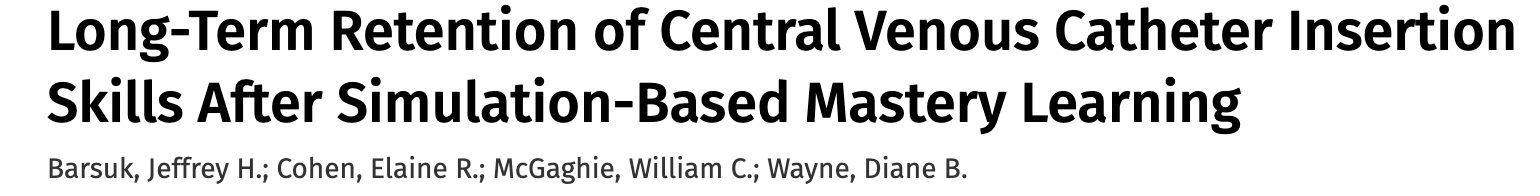 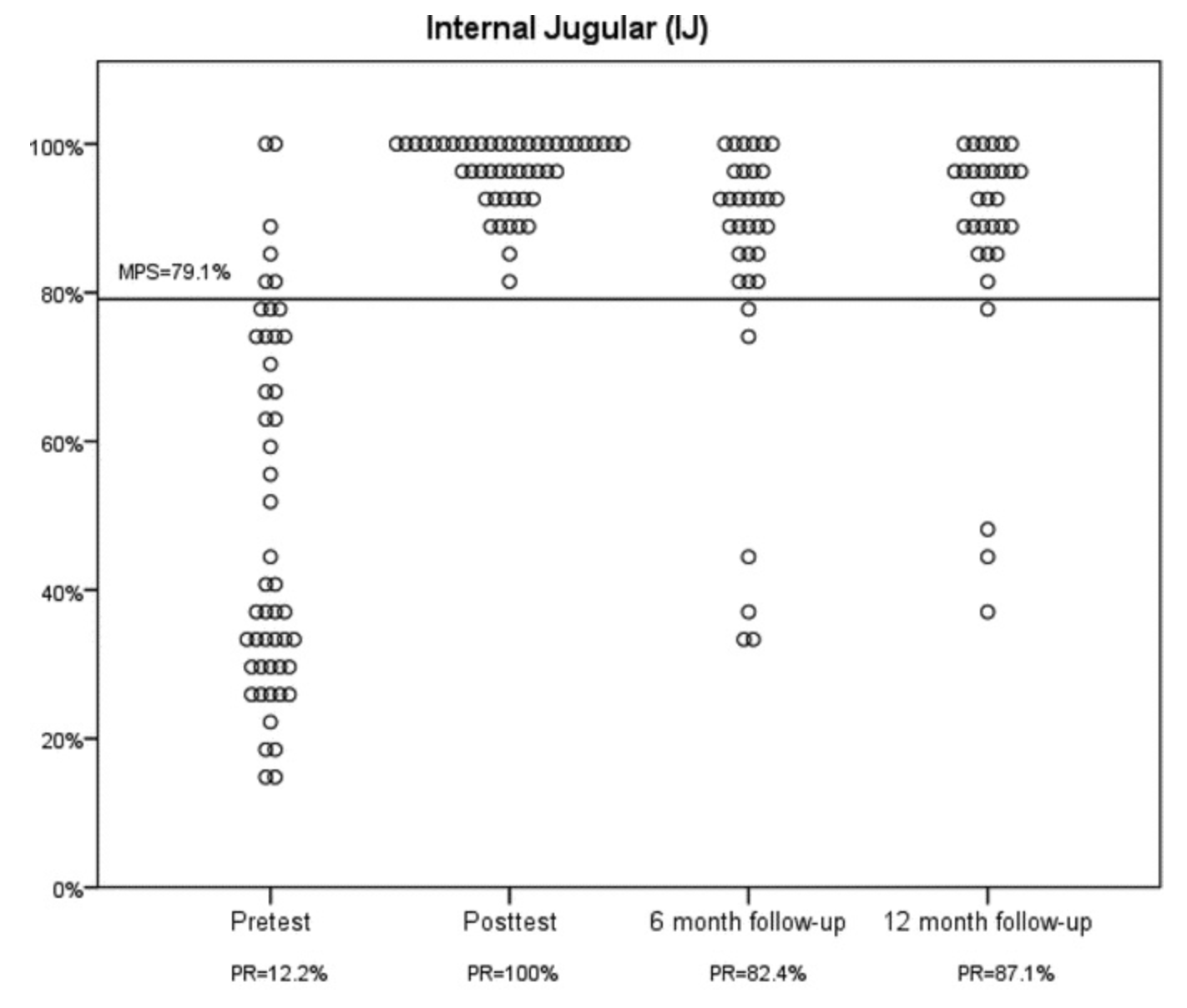 Competency vs. Mastery Learning
Mastery learning simulation-based knee arthrocentesis curriculum for IM residents
PICO
Population:
Internal medicine residents (or preliminary interns) who partake in an optional procedural elective 
Intervention:
Arthrocentesis workshop
Powerpoint and video recorded didactic
Hands on simulation learning
Deliberate practice with real-time feedback until minimum passing standard (MPS) on checklist is met
Control:
Same residents prior to workshop
Outcome:
Ability to achieve MPS at 6 mo and 12 mo
Written knowledge assessments at 0, 6, and 12 mo
Number of knee arthrocenteses performed in real world
Mastery Learning Checklist
Intention: if a learner can reasonably perform a vast majority of these steps, in chronologic order, on a simulated model (with external validity), they should be able to apply this to real world practice

Creating a checklist:
1) Use previously validated, existing checklist for skill
OR
2) Create your own checklist and validate with group of experts (masters) in that skill

What do these checklists look like?
Consent patient for knee arthrocentesis explaining at least two risks and benefits
Prepare 3 cc syringe containing 1cc of Kenalog and 1-2cc of lidocaine for injection
Verbalize how you will position patient – pt supine, knee in extension, can be supported w/ towel
Put on non-sterile gloves
Identify anatomical landmarks – patella, joint line, tibial plateau 
Make target mark on mannequin using dry erase pen
Mastery Learning Checklist – Modified Delphi Analysis
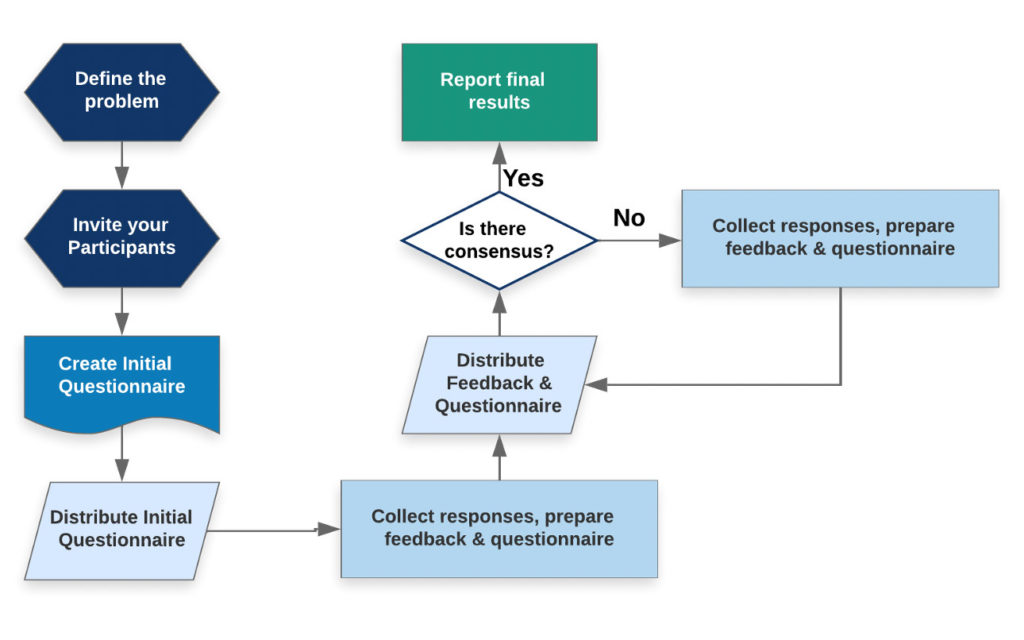 IM trainees have low confidence in joint arthrocentesis
Mixed panel of rheumatologists, sports medicine, orthopedics, PM&R, primary care
Pre-defined consensus: 75% strongly agree (7-9) or strongly disagree (1-3)
Step 1) explain risks and benefits of knee arthrocentesis to patient 
Step 2) prepare syringe containing 40mg kenalog
More emails
Comments: experts disagree about the need for local lidocaine
Revision: lidocaine numbing is optionally offered to patients
Likert scale – please rate each step from 1 (strongly disagree) to 9 (strongly agree)
Room for free-text comments
Lots of emails
Credit: Robert Hirst, RECM Learning
Mastery Learning Checklist – Minimum Passing Standard
Safety-based Angoff method using panel of experts
Criteria identified for what constitutes an “essential” step
Panel uses criteria to classify each step as essential vs. non-essential
Panel determine passing score for essential and non-essential items

To meet minimum passing standard:
Learners will accomplish X% of essential items + Y% of non-essential items
For example:
Achieving return of synovial fluid may be essential to adequately achieve mastery of arthrocentesis
Adequately listing studies to send on synovial fluid sample may be non-essential to achieve mastery
Mastery learning simulation-based arthrocentesis curriculum for IM residents
Methodology
Workflow
IM Resident enrolls in procedural elective
Recruitment: 
Anticipate 2-4 residents per month
minimum 12 months to obtain 25 or more trainees
Approached for study
Pre-Test
Knowledge exam
Simulation using checklist
Knowledge Exam
Ensures learners know not just how to perform a procedure BUT:
When a procedure is appropriate 
How to address patient-facing concerns
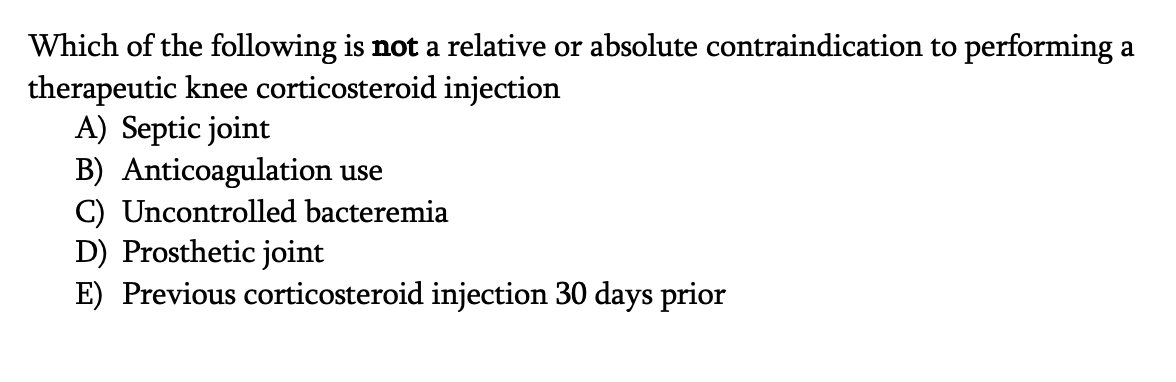 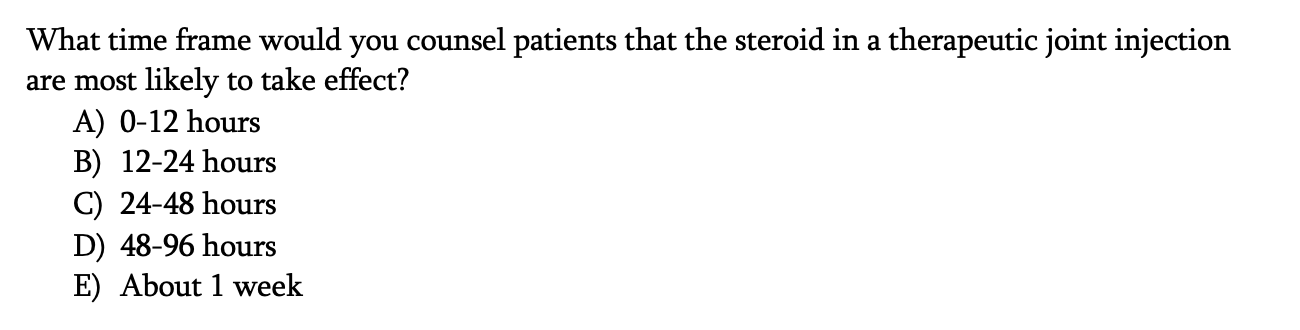 Workflow
IM Resident enrolls in procedural elective
Recruitment: 
Anticipate 2-4 residents per month
minimum 12 months to obtain 25 or more trainees
Approached for study
Pre-Test
Knowledge exam
Simulation using checklist
Simulation Model
External validity:
Knee in nearly full extension 
Palpable landmarks
Filled with “synovial fluid”
Requires precision to access joint space
Expect most trainees to not pass on pre-test based on needs assessment!
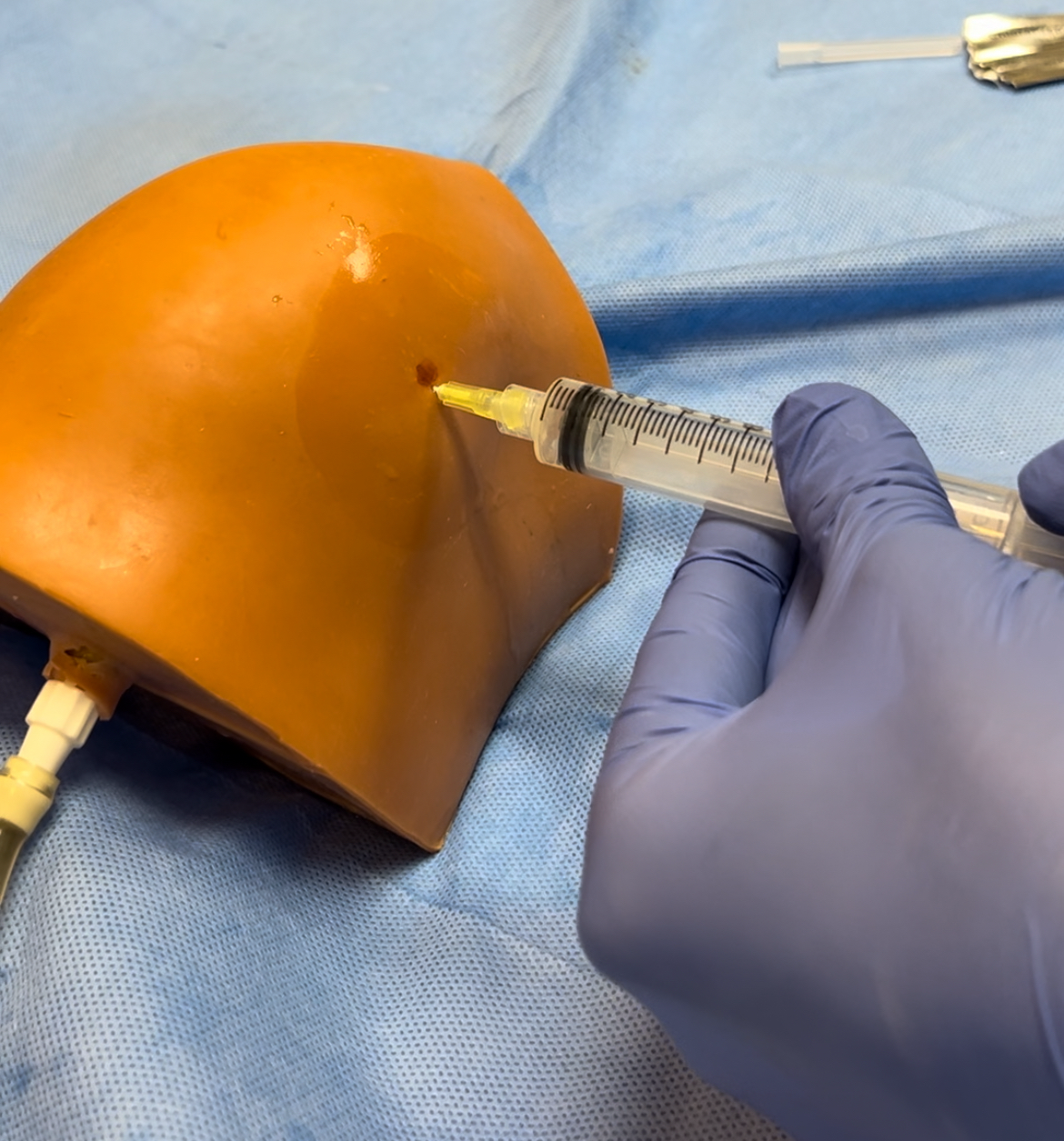 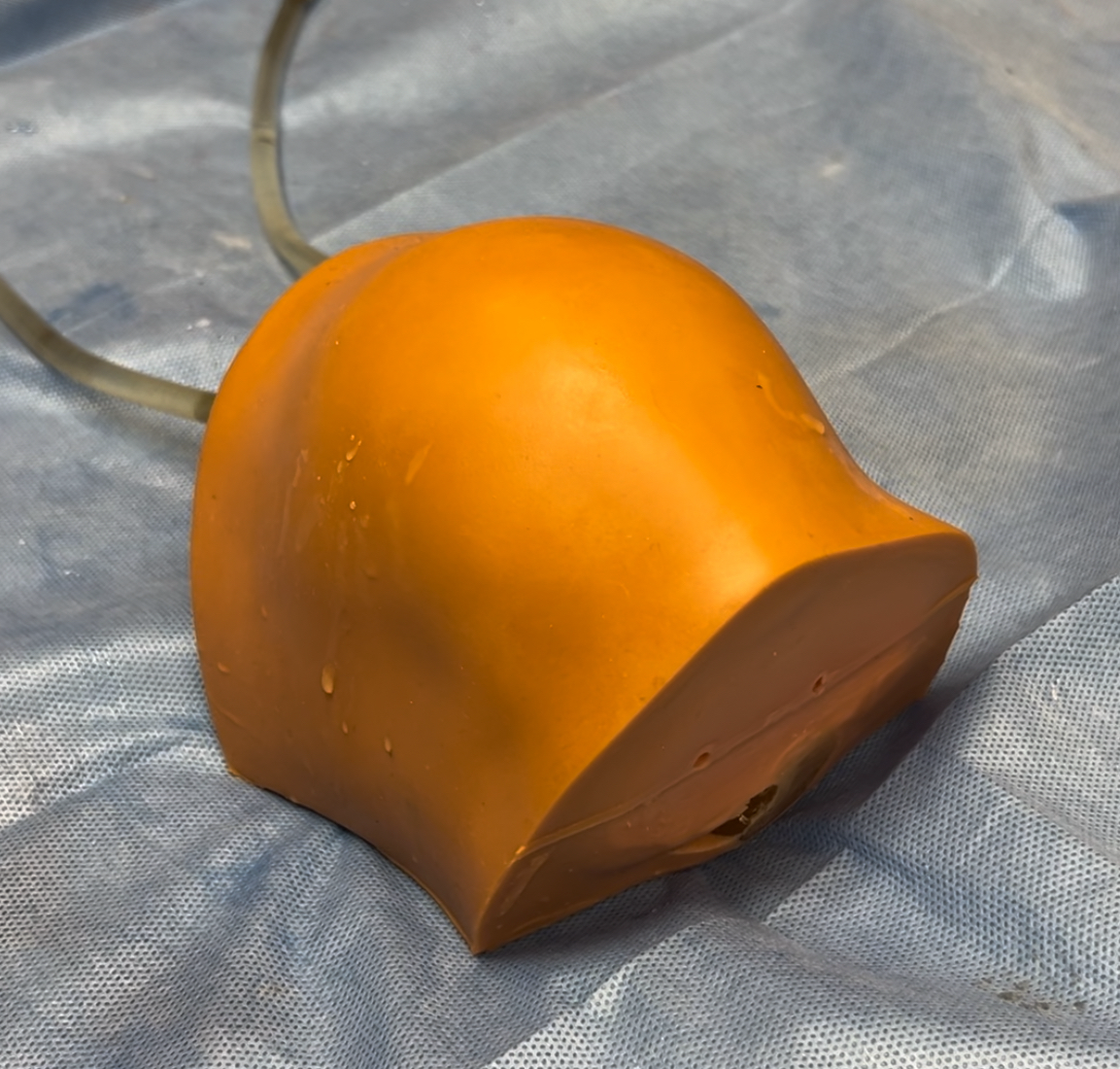 Workflow
IM Resident enrolls in procedural elective
Approached for study
Pre-Test
Knowledge exam
Simulation using checklist
Workshop 
Didactic
Supervised practice
Diagnostic Arthrocentesis
Routine studies:
Cell count/differential
Crystal exam 
Gram stain/culture
Tantillo, StatPearls
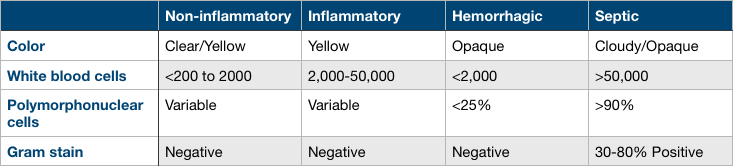 +
*often but not always
Medial Parapatellar Approach - Landmarks
Patella – identify midline between superior and inferior poles 
Palpate area of fluid in midline about 2 fingerbreadth dorsal (towards popliteal fossa) to patella on medial aspect of leg
Femur proximally, tibial plateau distally
Make target mark
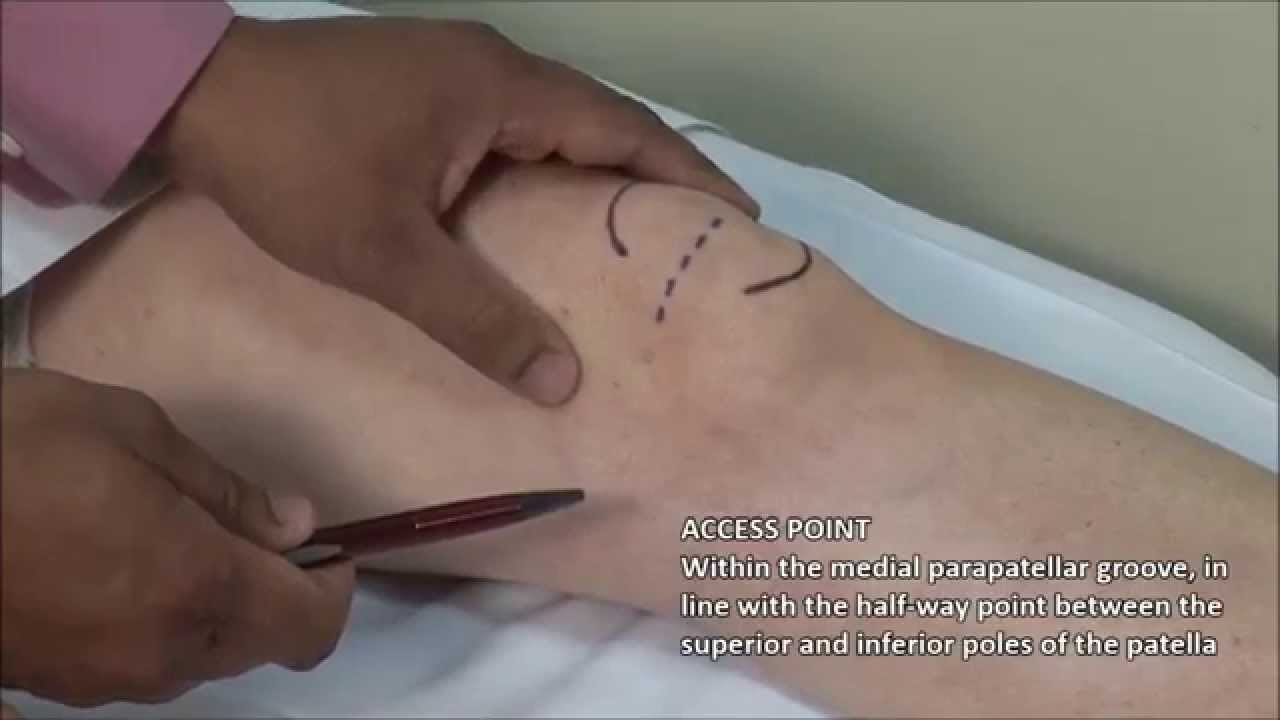 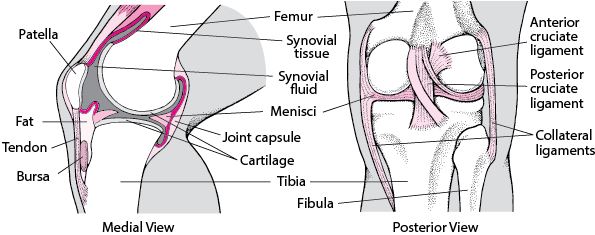 Villa-Forte, Merck Manuals
Tasyurek, iEM
Workflow
IM Resident enrolls in procedural elective
Retention 
Knowledge exam
Testing using checklist
Procedure logger
Approached for study
Pre-Test
Knowledge exam
Simulation using checklist
6 and 12 months later
Post-Workshop
Knowledge exam  
Testing using checklist
1-2 weeks later
Workshop 
Didactic
Supervised practice
MPS? YES
MPS? NO
How else can we promote retention?
More real world practice = higher skill retention







Half-day in rheumatology clinic – supervised knee exam
Rheumatology elective rotation
Buy-in from IM folks who are doing this procedure
Rheumatology fellow incorporation of IM teams during taps
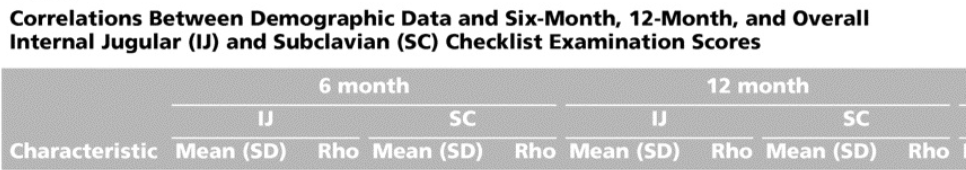 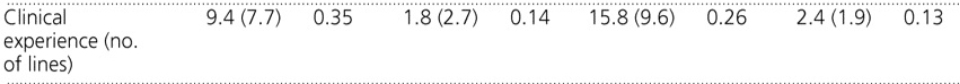 Barsuk et al.
Workflow
IM Resident enrolls in procedural elective
Retention 
Knowledge exam
Testing using checklist
Procedure logger
Approached for study
Pre-Test
Knowledge exam
Simulation using checklist
Real-world practice with feedback
6 and 12 months later
Post-Workshop
Knowledge exam  
Testing using checklist
MPS? NO		MPS? YES
1-2 weeks later
Workshop 
Didactic
Supervised practice
Outcomes
Primary:
Minimum passing standard at 6 and 12 month time points
If not, which aspects were lost?
Do we see a correlation between real world practice and retention, or other factors?

Secondary:
Knowledge exams at 6 and 12 month time points
Confidence measures at 6 and 12 month time points 
New Innovations Procedural Log 
Extract resident data of number arthrocentesis performed 
Compare this to # prior to workshop
Timeline
IRB Exempt 
Preliminarily checklist 
Didactic material, knowledge exams, and sim lab preparation
Delphi analysis -> minimum passing standard
Recruitment starting February 2024
Expect average of 2 participants per month
Run for at least 12 months, maximum 24 months (as part of study)
Future Aims
Train IM leadership (chiefs, APDs, attending) to facilitate workshop to create self-sustaining pipeline

Incorporation of other learners who would benefit from knee arthrocentesis skills
EM
Junior IM attendings (PCP, hospitalists) 

Expand to other high-yield joints
Shoulder

Incorporation of ultrasound
References
1. Haas R, Gorelik A, Busija L, et al. Prevalence and characteristics of musculoskeletal complaints in primary care: an analysis from the population level and analysis reporting (POLAR) database. BMC Prim Care. 2023;24(1):40.
2. Bretagne V, Delapierre A, Cerasuolo D, et al. Randomized Controlled Study of a Training Program for Knee and Shoulder Arthrocentesis on Procedural Simulators with Assessment on Cadavers. ACR Open Rheumatol. 2022;4(4):312-21.
3. Battafarano DF, Ditmyer M, Bolster MB, et al. 2015 American College of Rheumatology Workforce Study: Supply and Demand Projections of Adult Rheumatology Workforce, 2015-2030. Arthritis Care Res (Hoboken). 2018;70(4):617-26.
4. Preisner R, Jasti H, Elnicki M, et al. Impact of web-based review on long-term retention of simulation-acquired knee and shoulder aspiration and injection skills. J Grad Med Educ. 2012;4(4):460-6.
5. Barsuk JH, Cohen ER, McGaghie WC, et al. Long-term retention of central venous catheter insertion skills after simulation-based mastery learning. Acad Med. 2010;85(10 Suppl):S9-12.
6. Hirst, R. (2020, March 9). (Delphi) method man. RCEMLearning. https://www.rcemlearning.co.uk/foamed/delphi-method-man/
Thank you!
Rheumatology mentor: Dr. Christine Hsieh 
Internal Medicine mentors: Drs. Debi Mitra and Jeffrey Barsuk
Medical Education mentors: Drs. Mark Adler and Karen Mangold 
Also to Drs. Irene Blanco and Anisha Dua for support 
Department of Rheumatology
Questions?